Выполнила: обучающаяся 3 «Б» класса                              МБОУ «Называевская СОШ №1»                                      Жданова Елизавета
Исследовательский проект«Мой прапрадед - участник Великой Отечественной войны»Секция «Участники Великой Отечественной войны»
Цель моей работы: Изучить  биографию и  документы  моего  прадедушки.
Задачи:
1.Изучить семейный архив.
2.Узнать у родственников биографические факты.
3.Рассказать о результатах своей работы одноклассникам.
Иосиф Афанасьевич Голованов  родился 10 января 1909 года в Полтавской области Украинской ССР. Его семья переехала на постоянное место жительства в Омскую область, когда он был еще ребенком. Трудился в родном селе Пятилетка Ульяновского района трактористом и комбайнером.
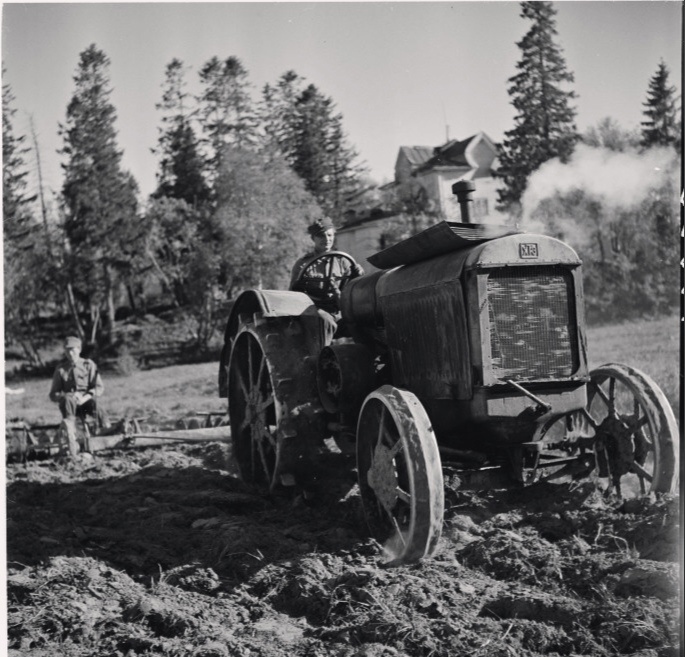 Дедушка был танкистом, 1 Белорусский фронт, 510 огневая башня отдельного танкового полка, младший сержант, командир башни.
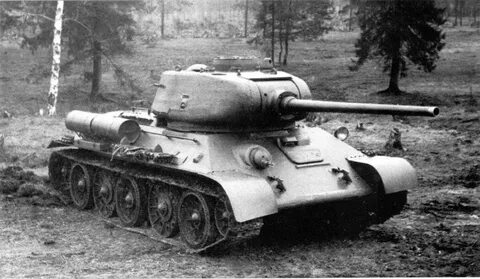 В 1944 году около деревни Синижинцы в Белоруссии при прорыве врага на правом берегу реки Друть им было уничтожено 12 вражеских солдат и офицеров и  нескольких орудий. За этот подвиг он награжден Орденом Славы III степени. Орден ему был вручен 22.07.1944 года.
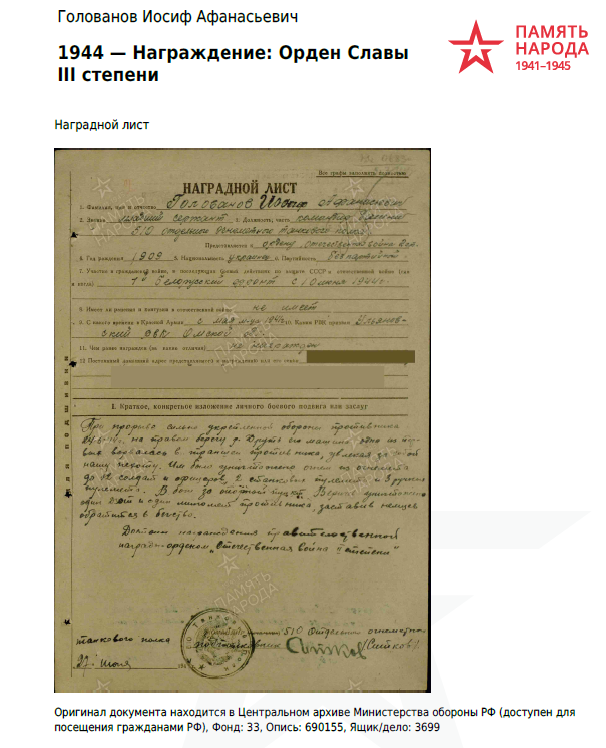 Дедушка был дважды ранен, но оставался в строю до Победы. Он дошел до города Магдебурга в Германии.
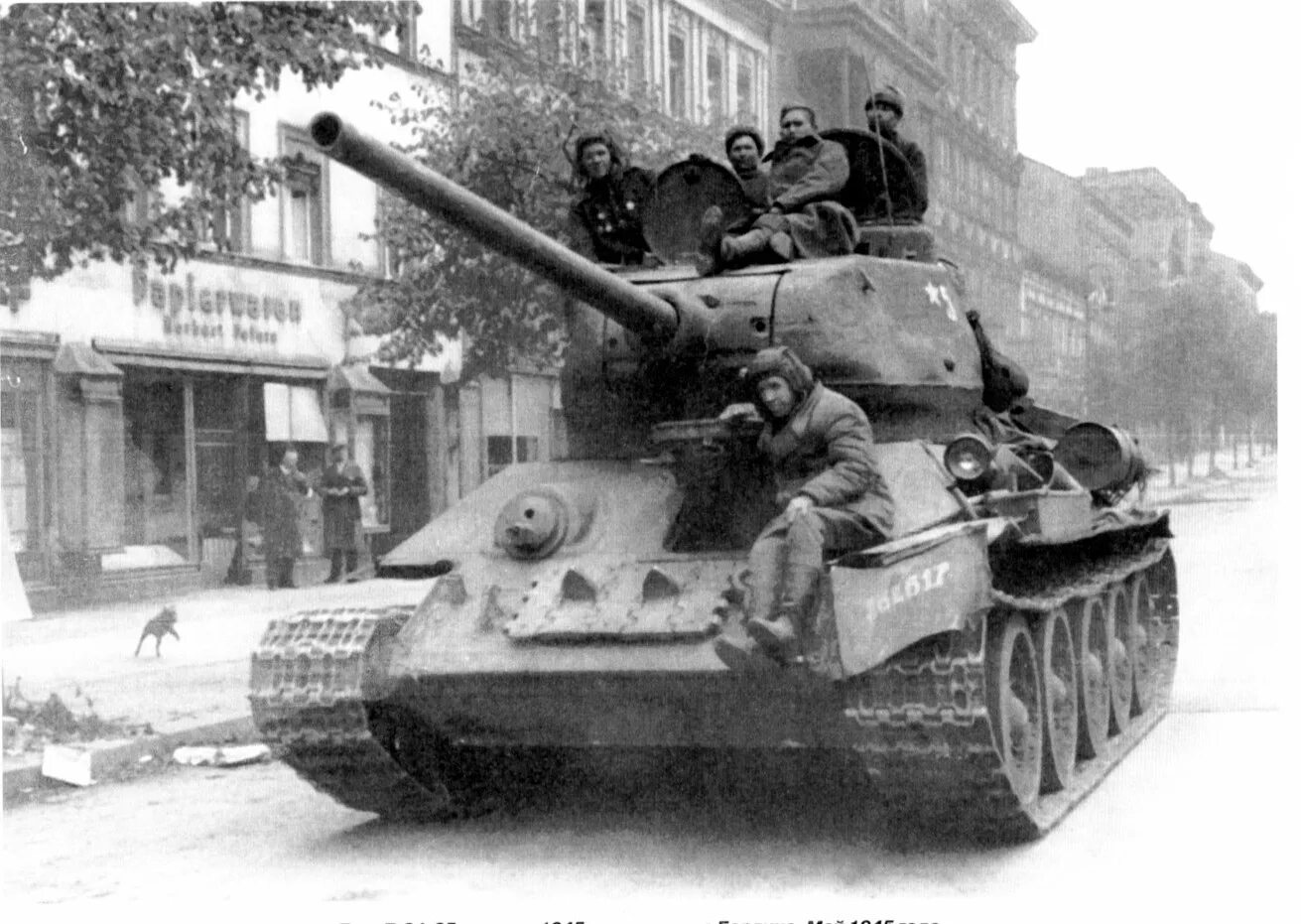 После  окончания войны, в 1945 году, вернулся в свое село, продолжал пахать землю и сеять хлеб.
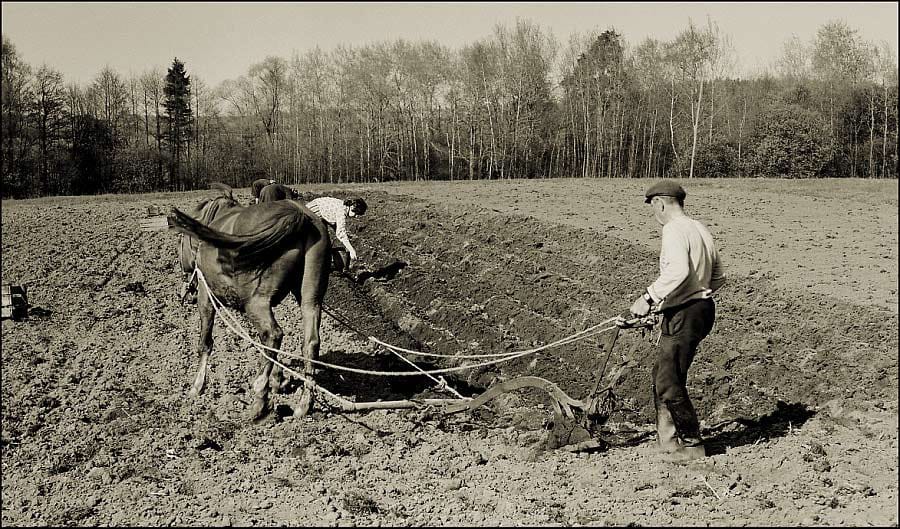 Не стало дедушки в 1982 году 9 мая. Его могила находится в селе Пятилетка.
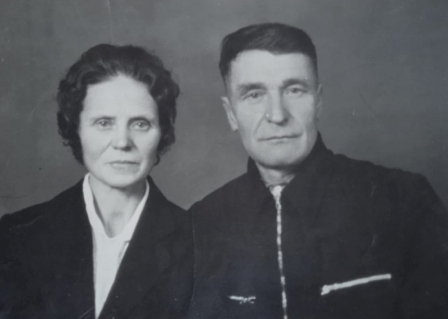 С портретом дедушки  мы каждый год участвуем в акции Бессмертный полк.
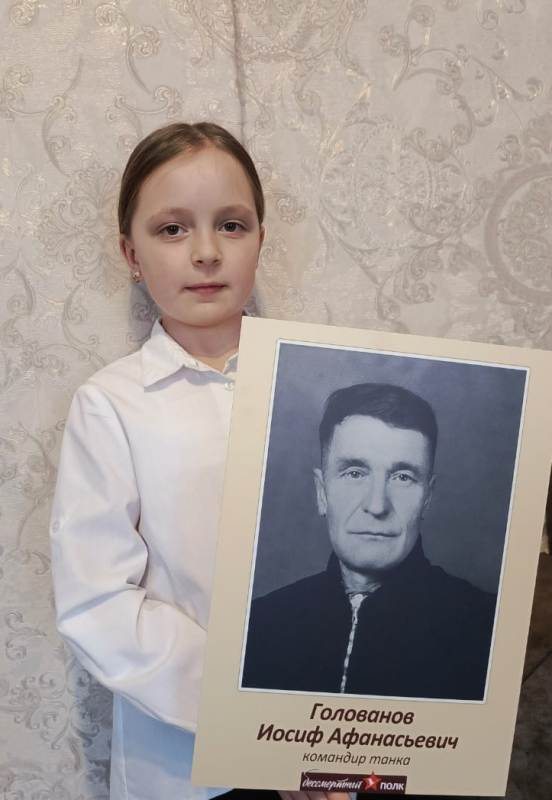 Я выполнила  поставленную  перед собой задачу,  узнала о биографии прадеда, о  его фронтовой жизни. Я горжусь, что мой прадедушка, Иосиф  Афанасьевич, был одним из тех, кто защищал нашу страну и победил в этой войне.
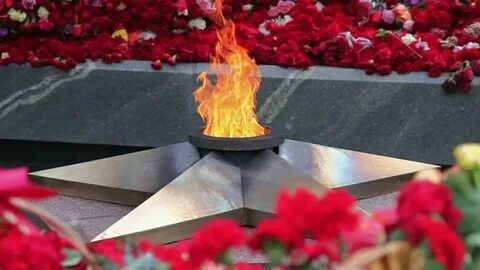